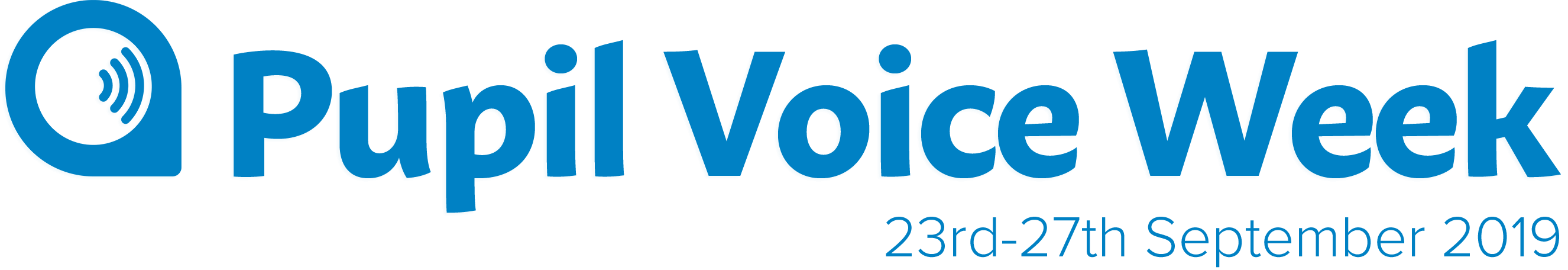 Our Voice
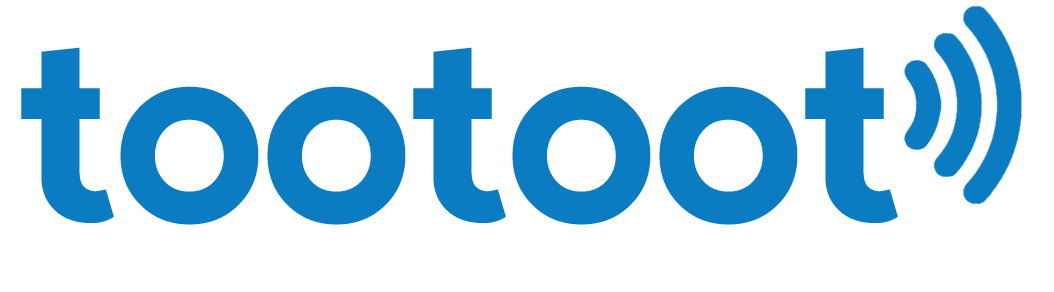 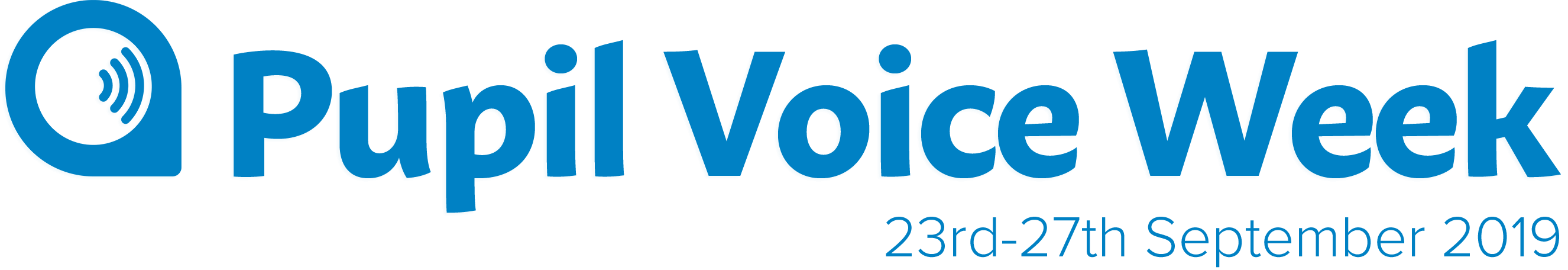 50% of bullying happens in school.
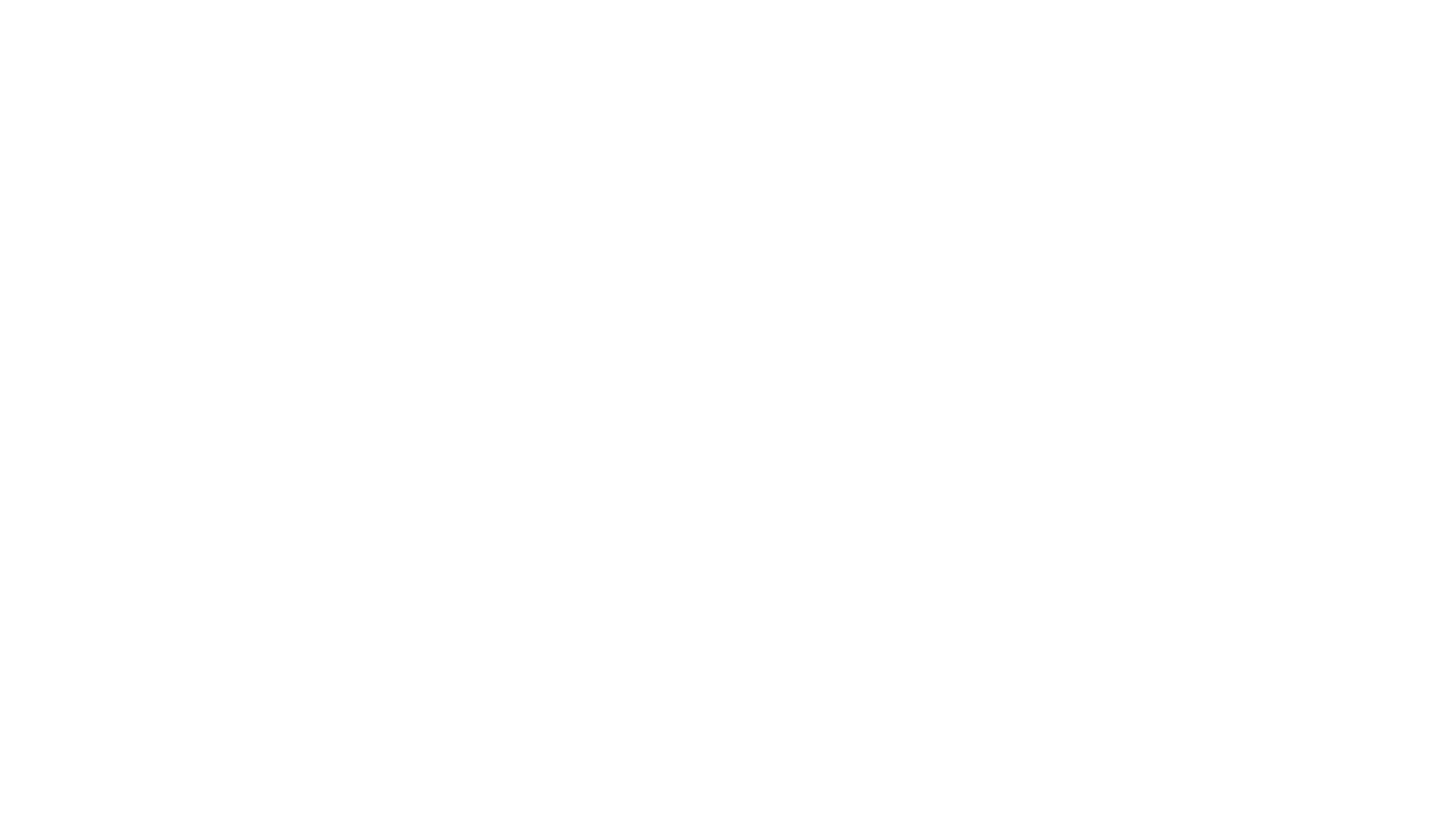 Diana Award, 2019
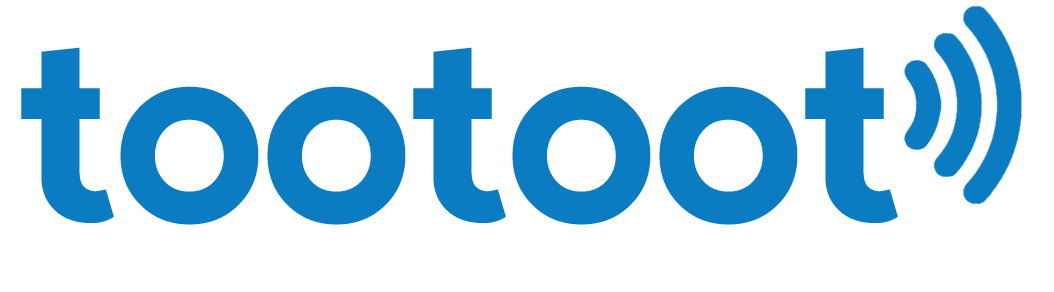 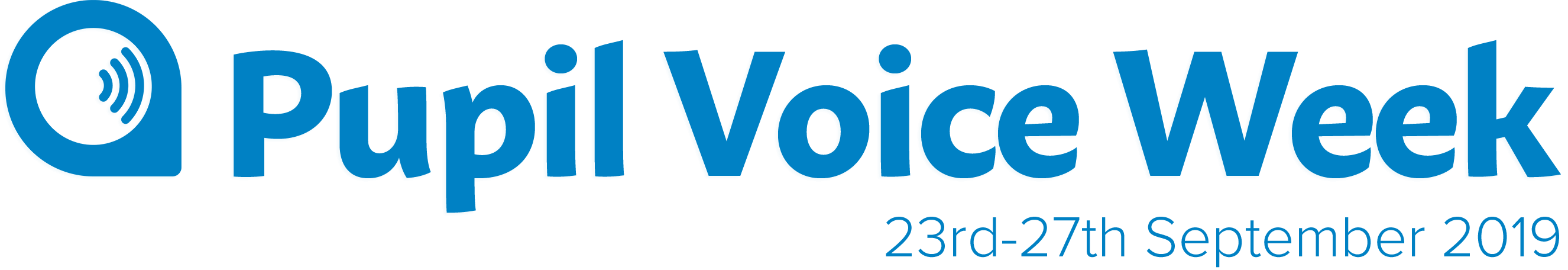 63% of bullying happens in school.
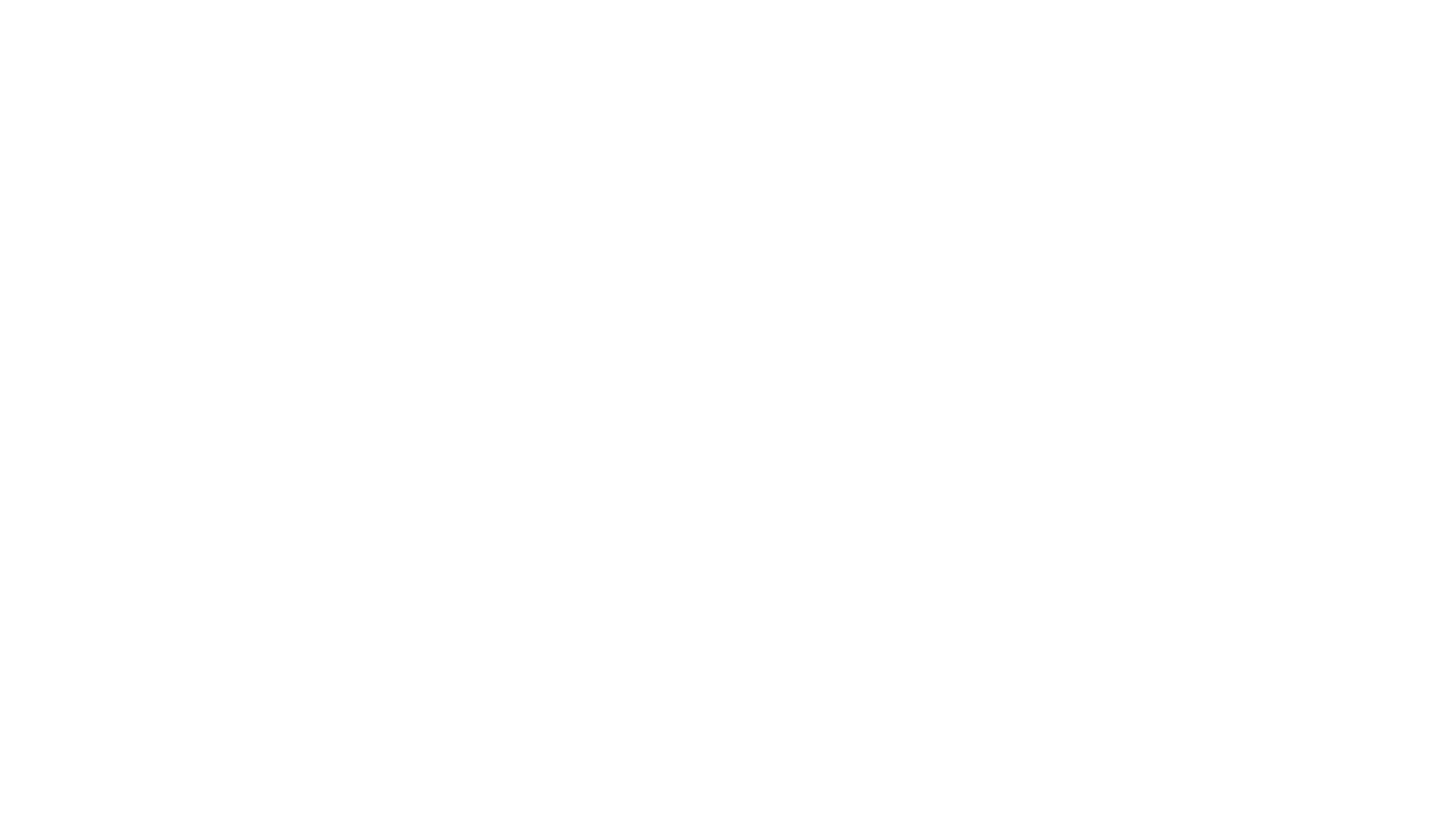 Diana Award, 2019
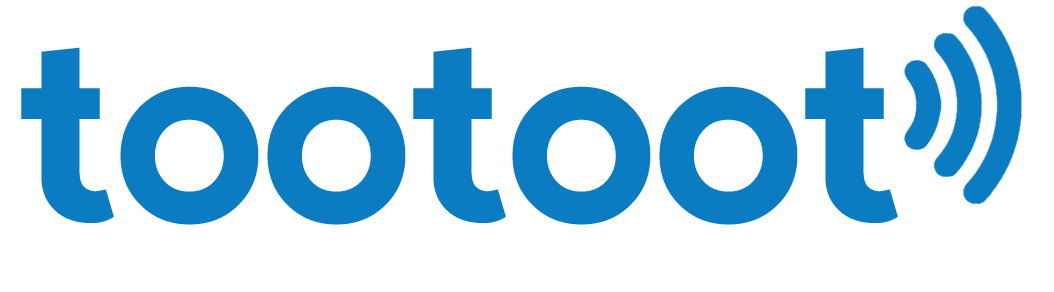 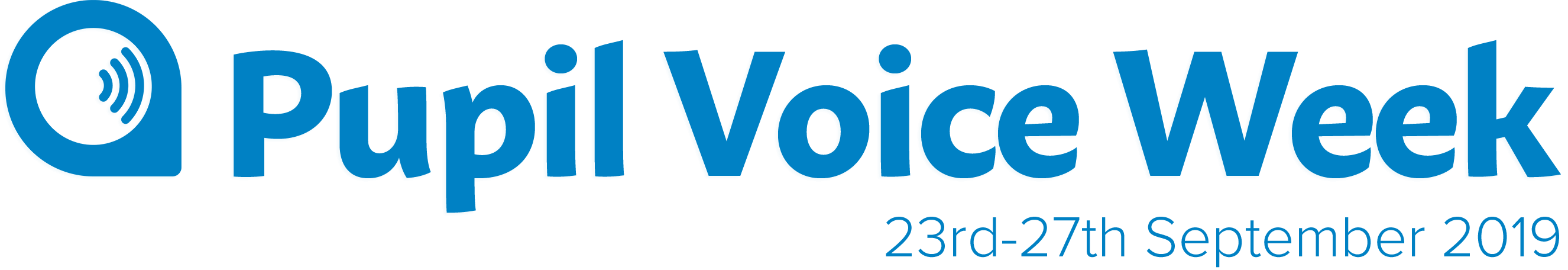 30% of young people with a disorder were bullied in the past year.
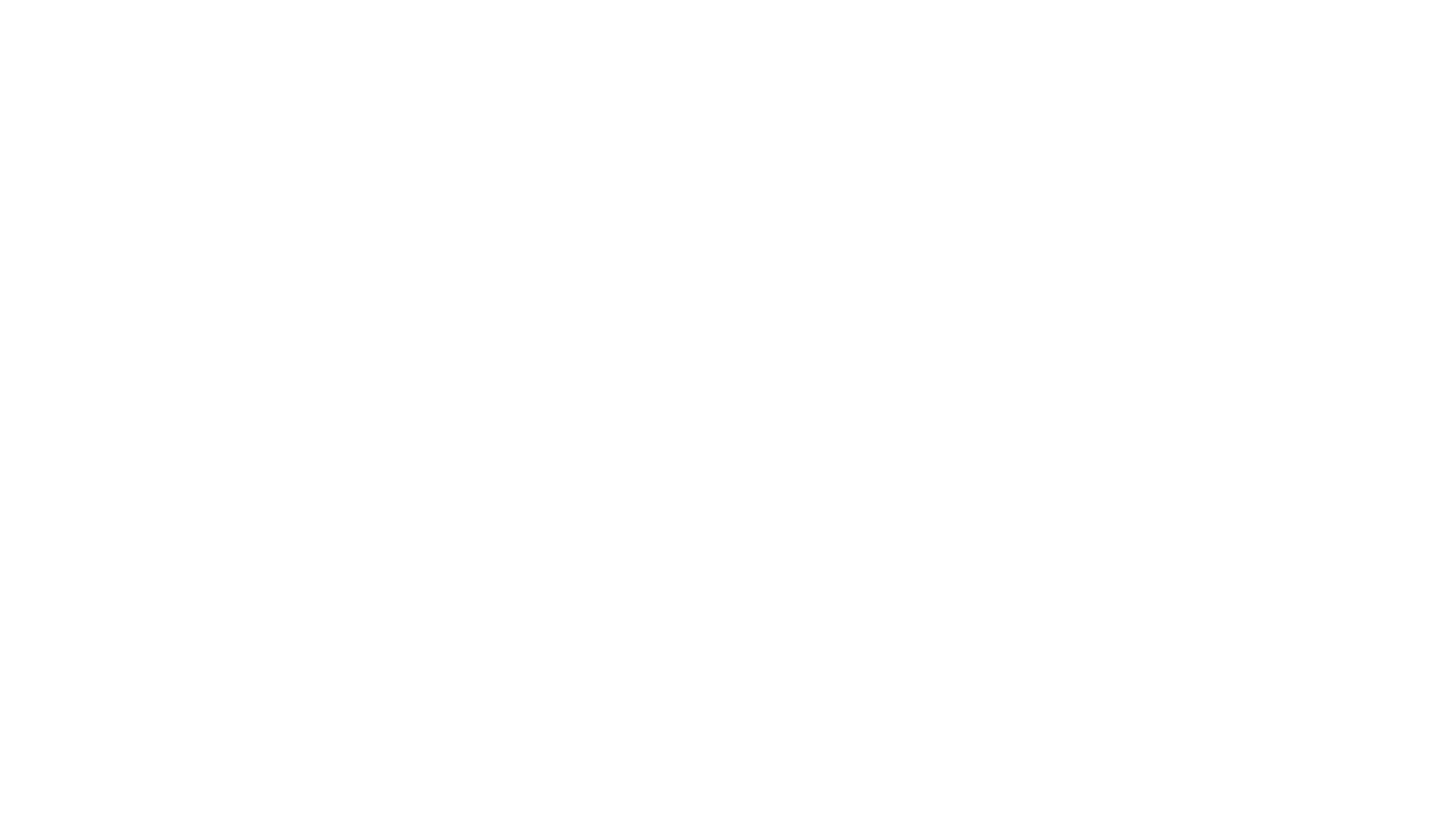 NHS Digital, 2018
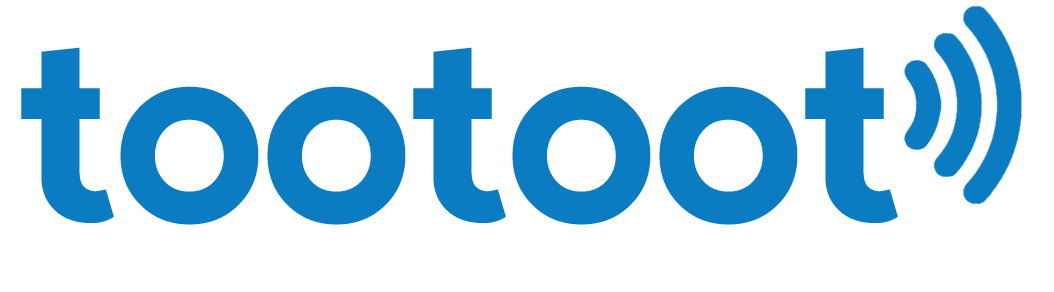 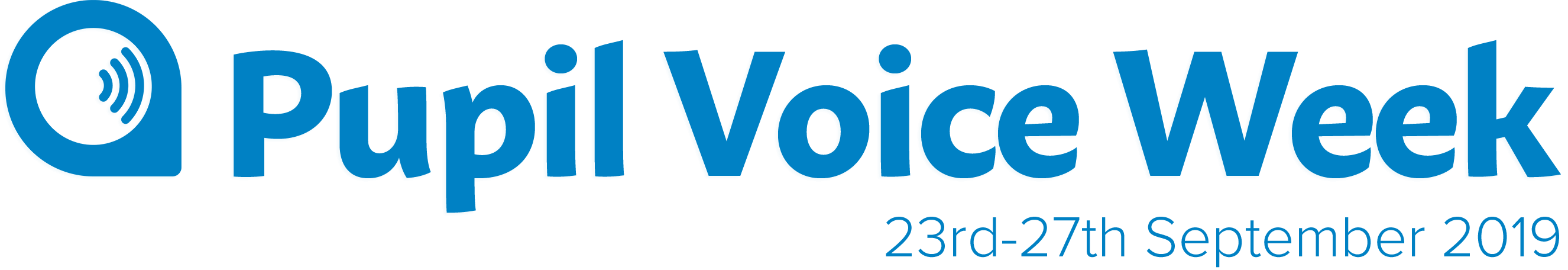 59.1% of young people with a disorder were bullied in the past year.
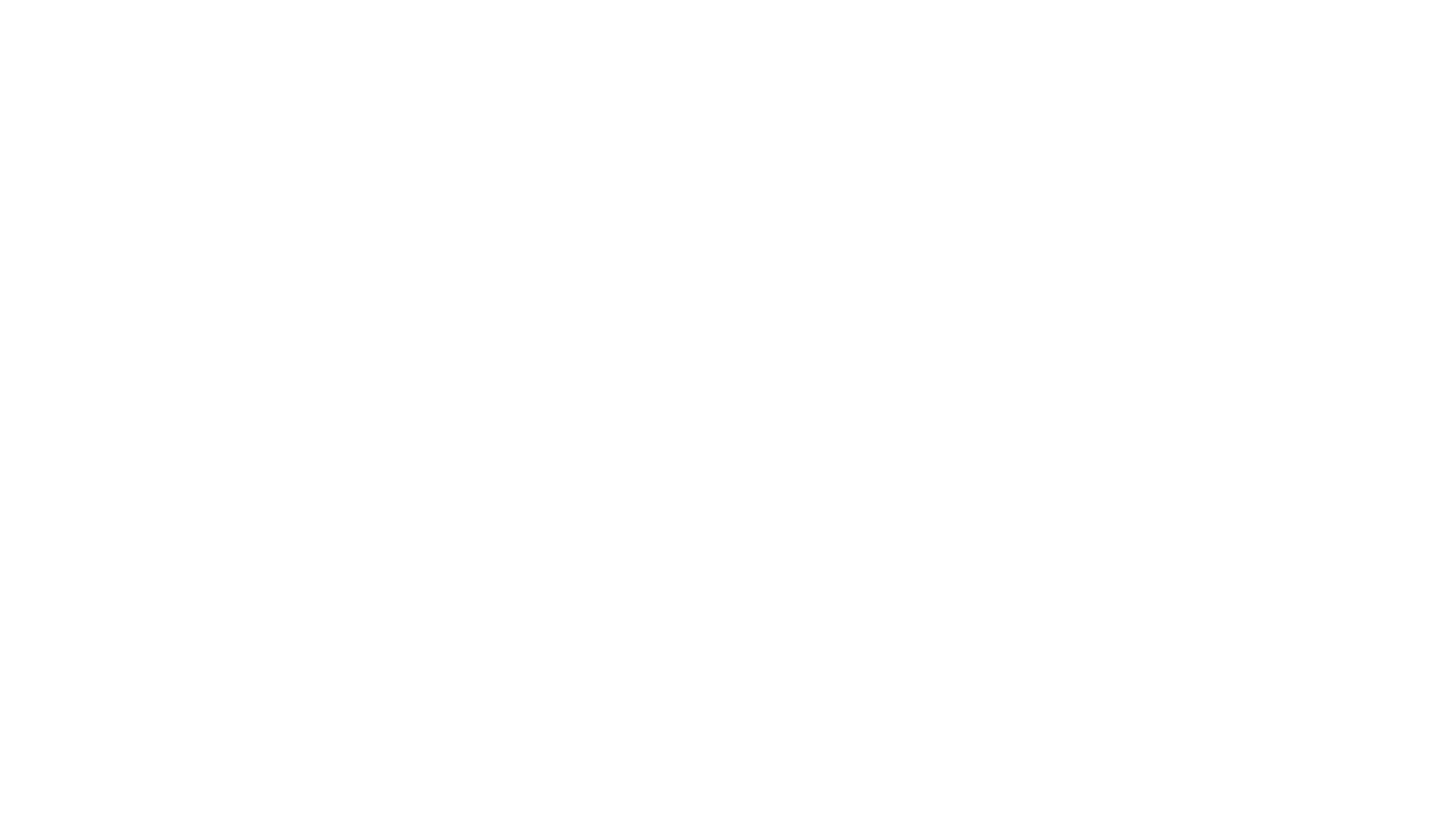 NHS Digital, 2018
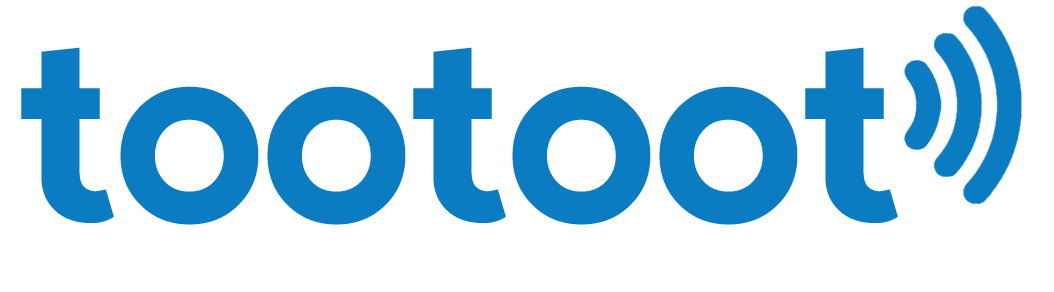 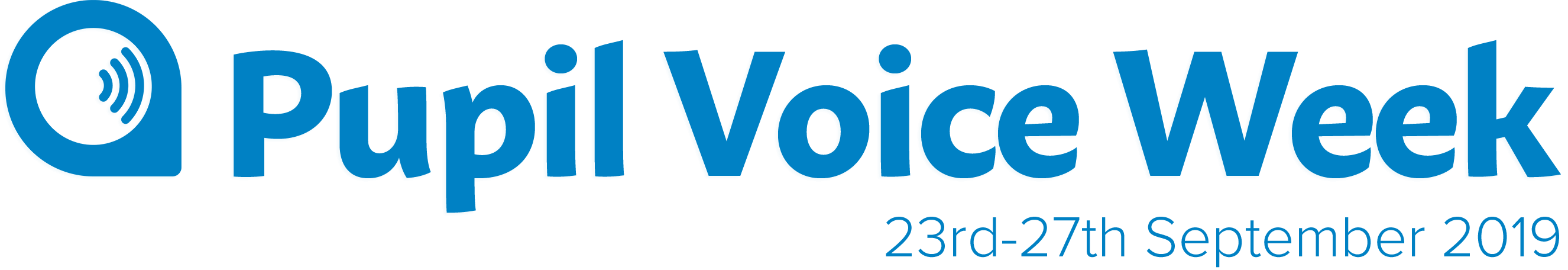 Last year, 7000 pupils were excluded for racism in the UK.
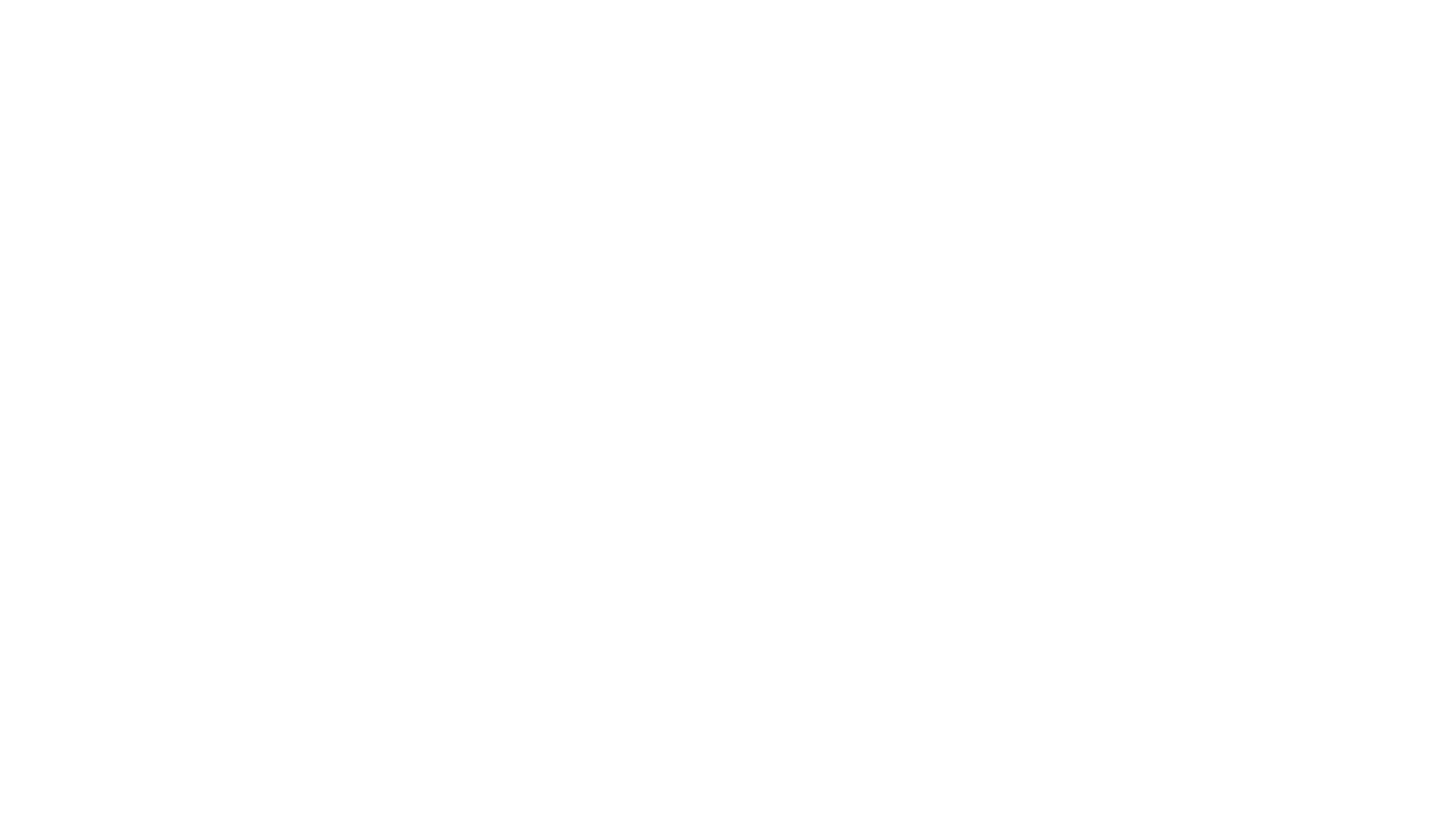 Department for Education, 2018
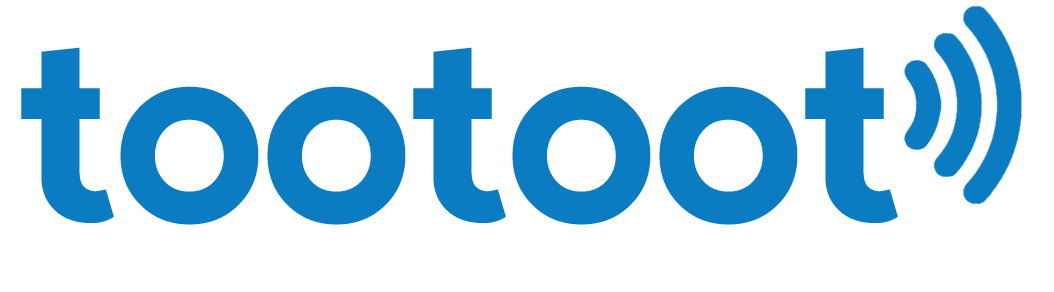 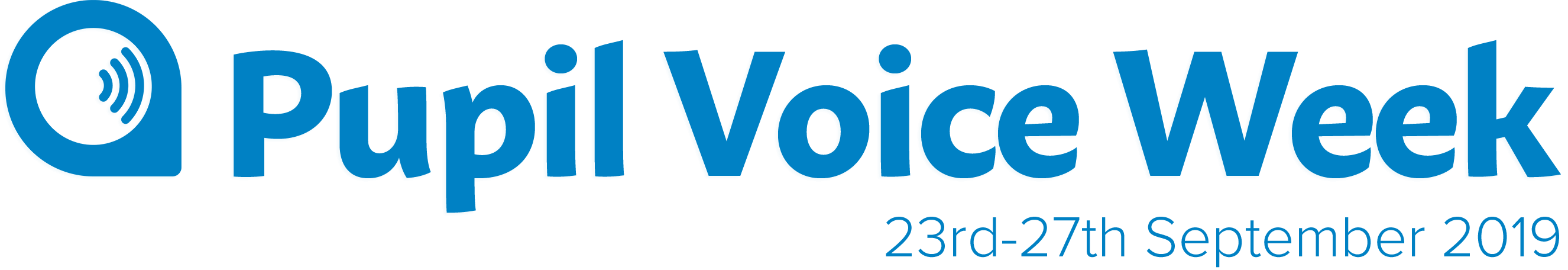 Last year, 4,590 pupils were excluded for racism in the UK.
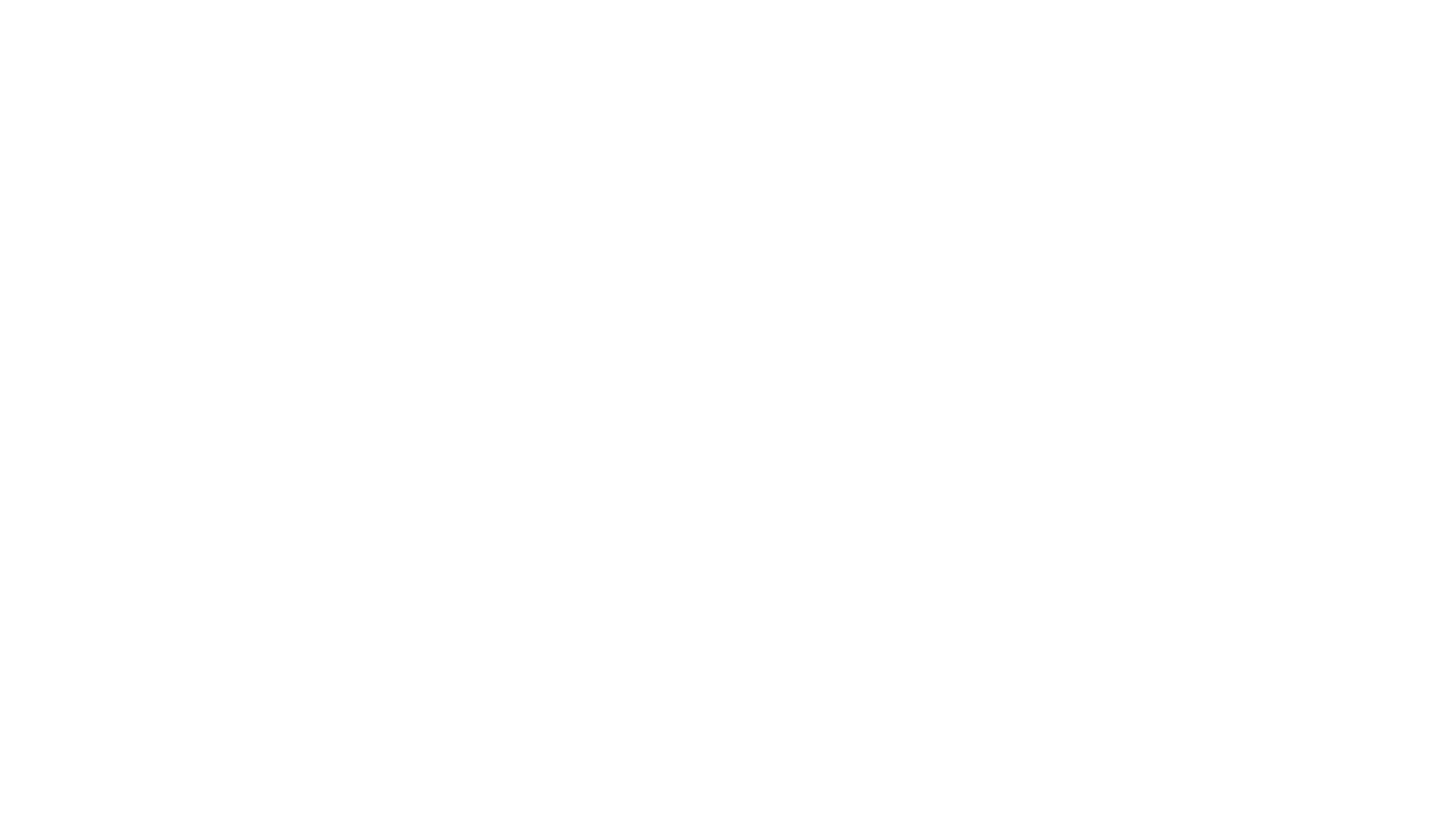 Department for Education, 2018
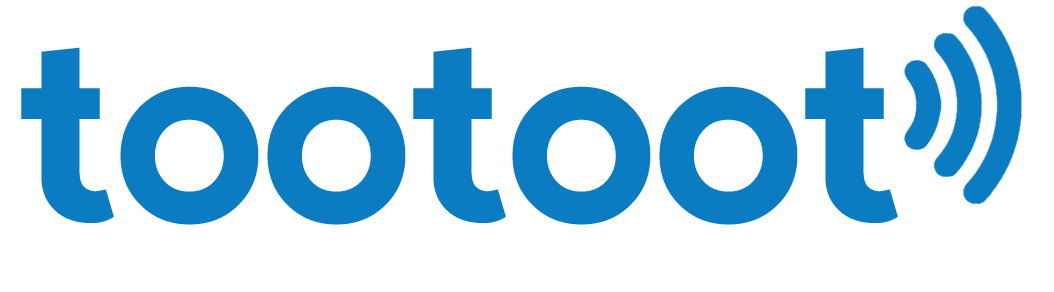 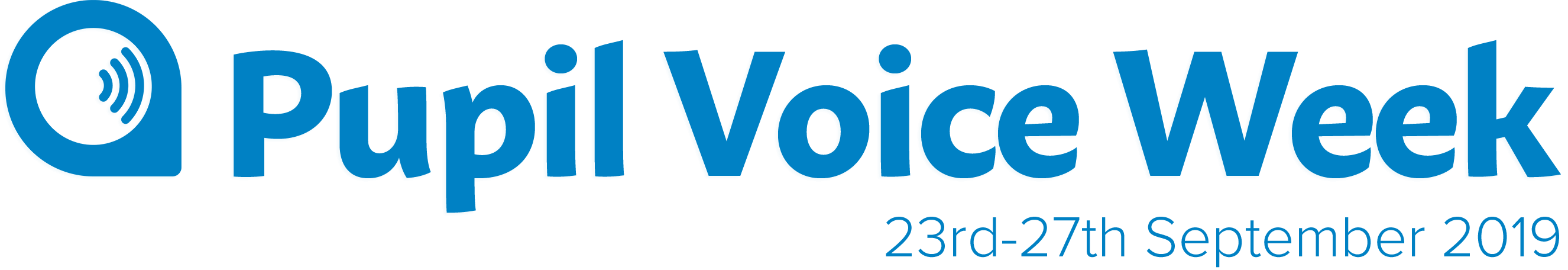 25% of young people think pressure to fit in and to look a certain way stops children having a good childhood.
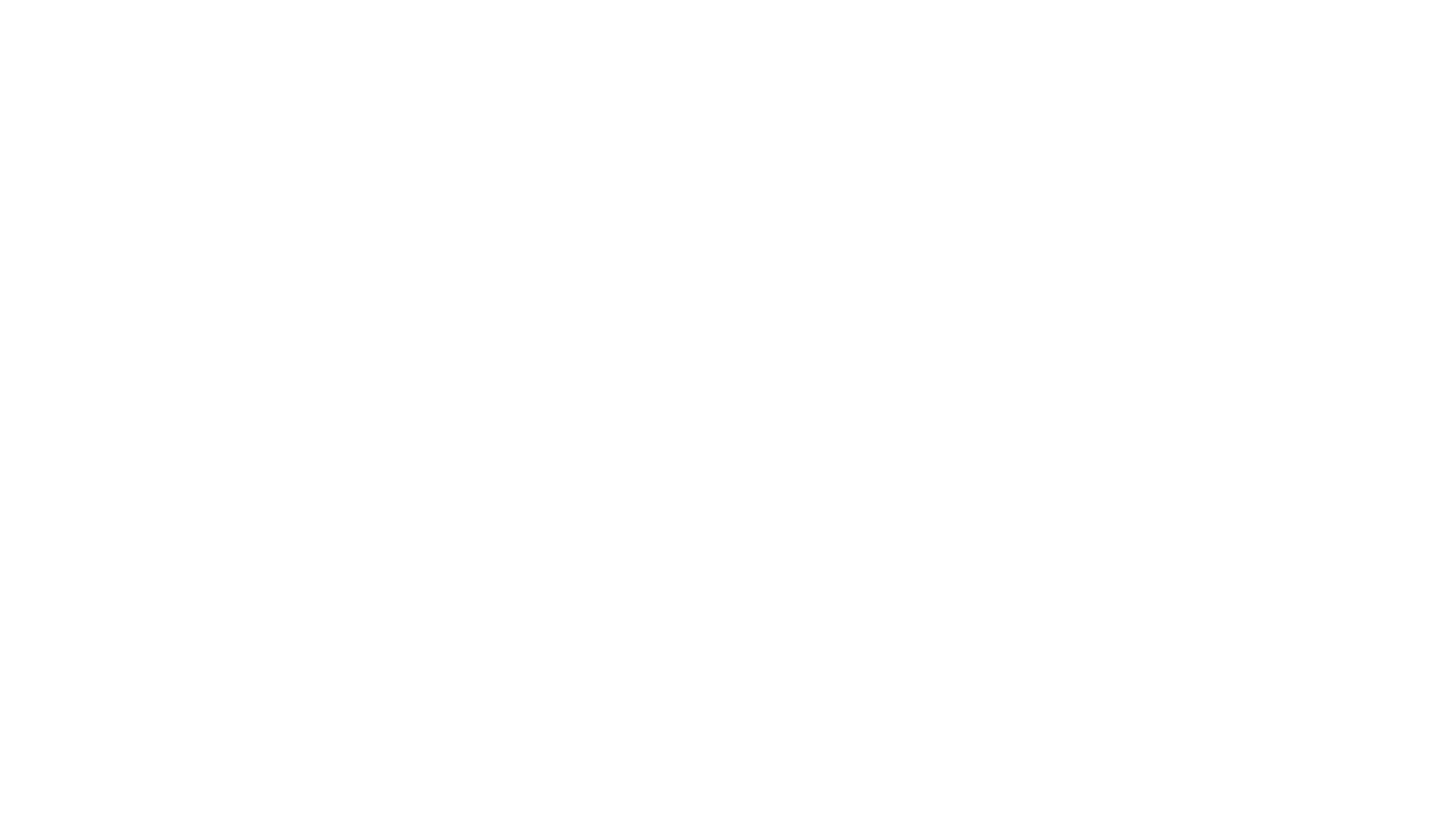 Action for Children, 2019
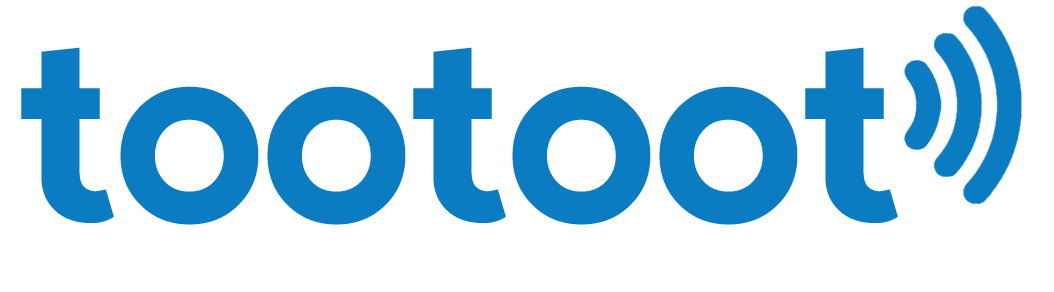 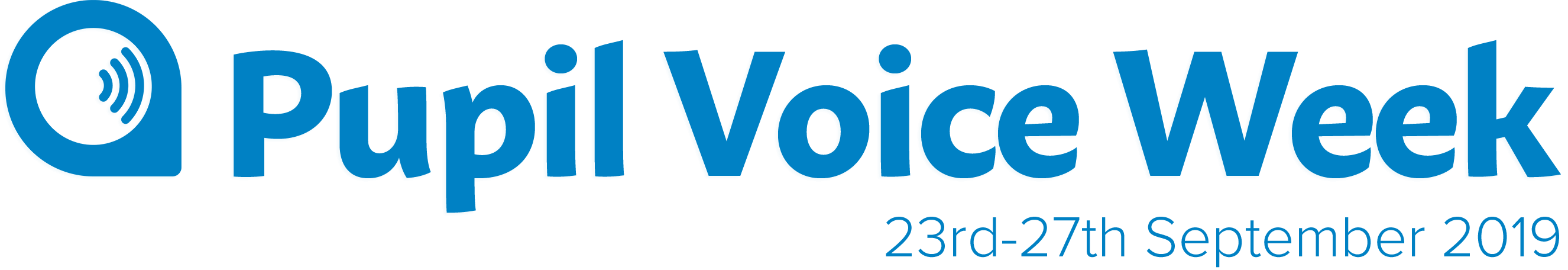 55% of young people think pressure to fit in and to look a certain way stops children having a good childhood.
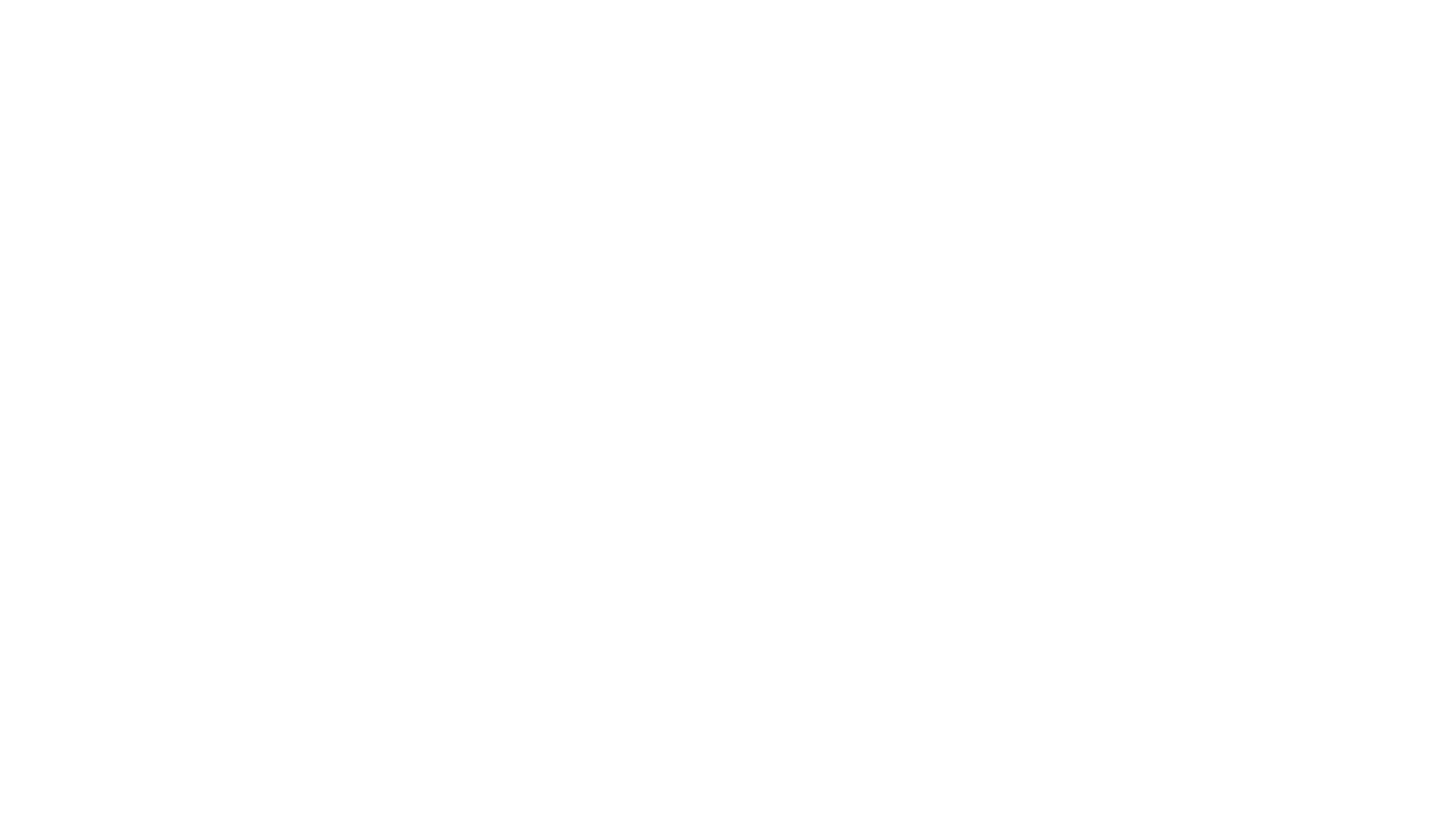 Action for Children, 2019
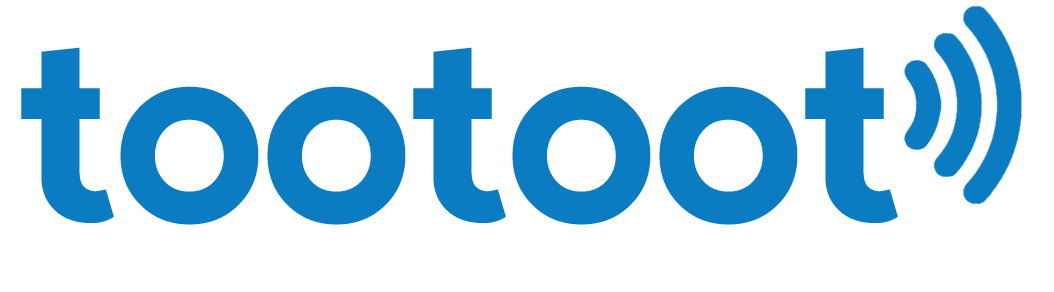 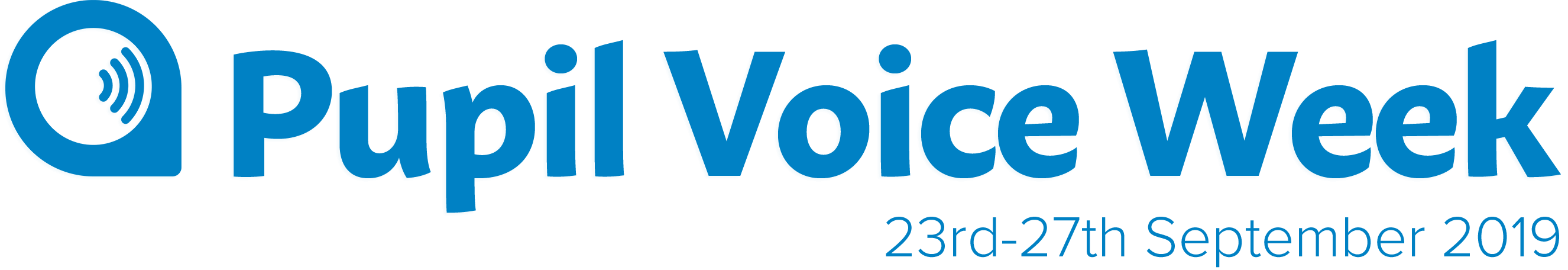 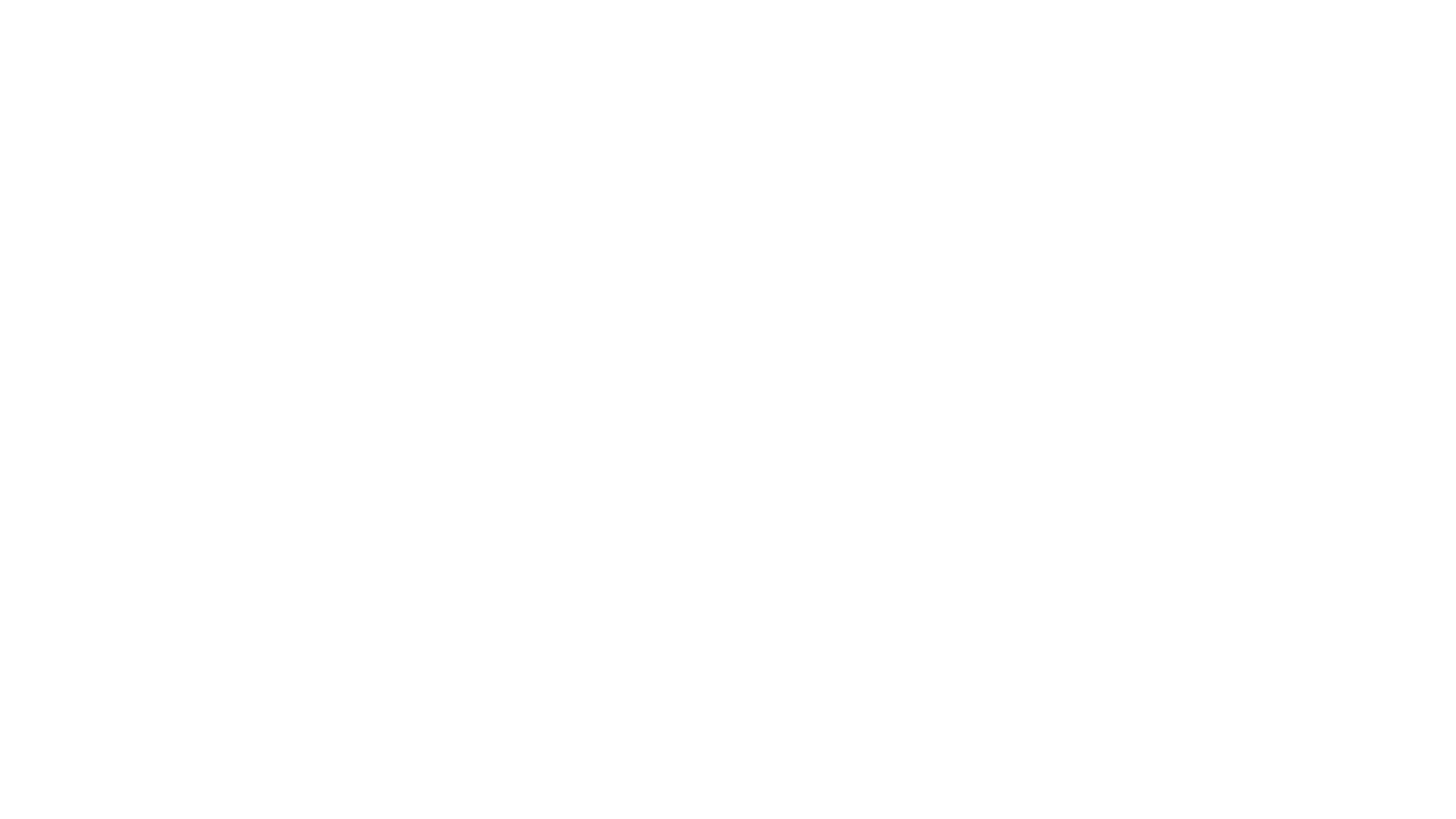 But what can we do?
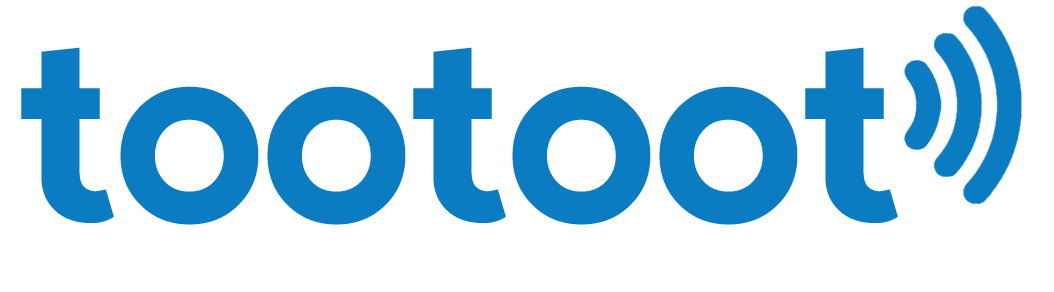 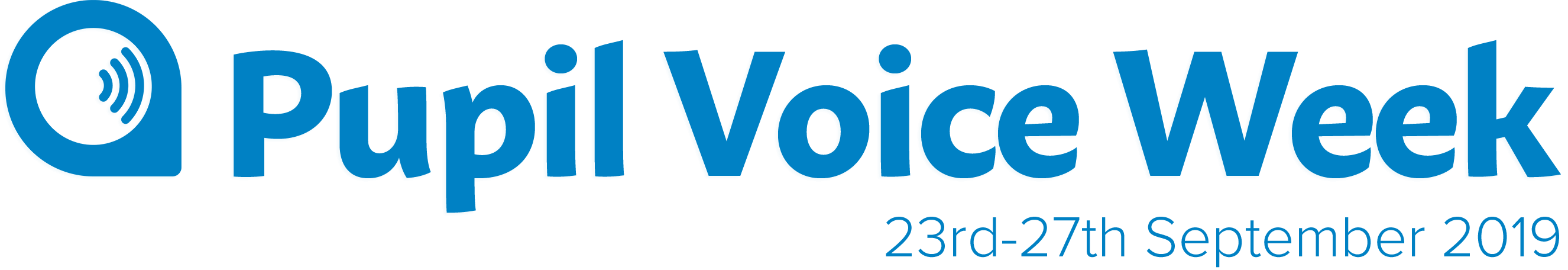 Together we can use OUR VOICE
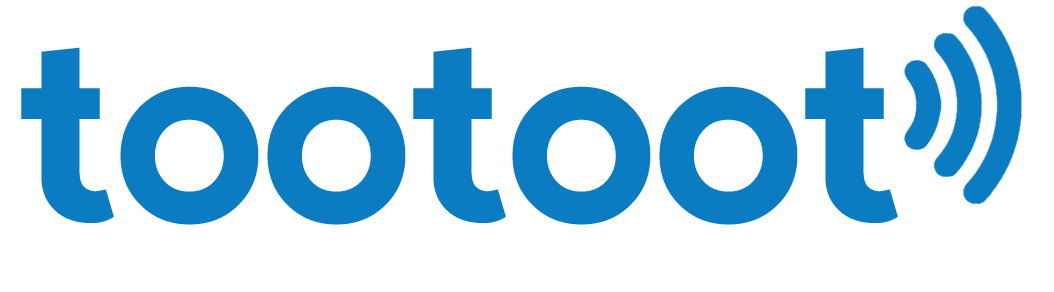 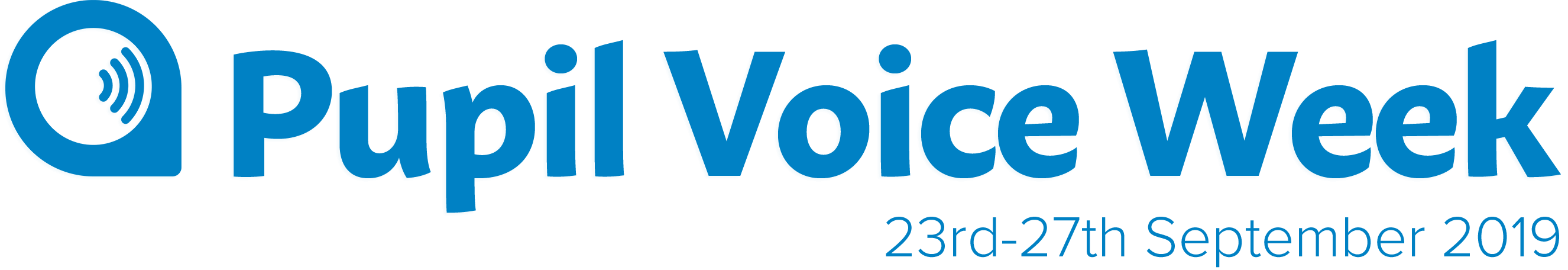 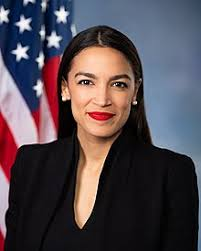 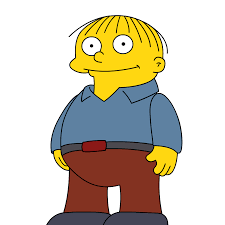 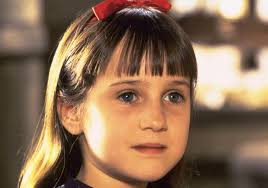 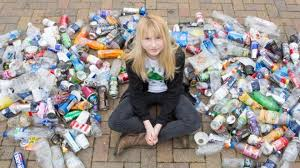 What do all these people have in common?
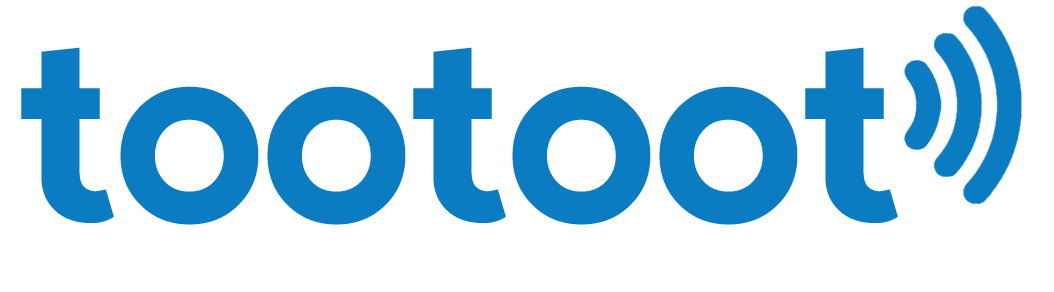 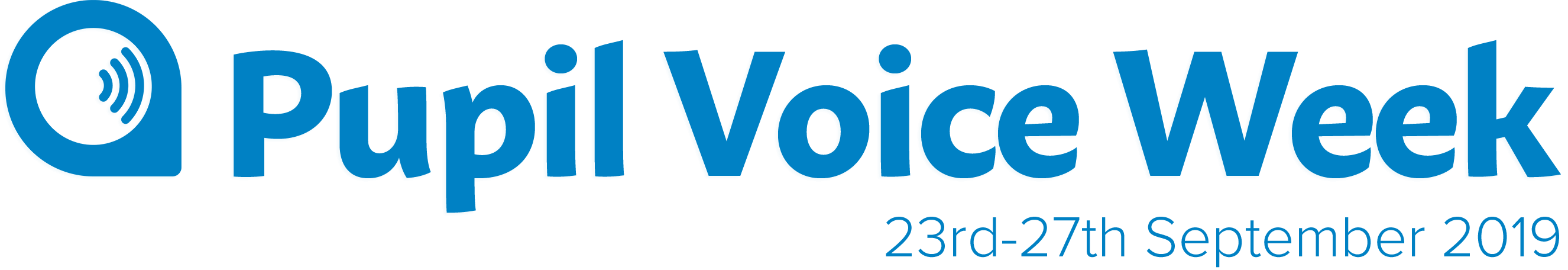 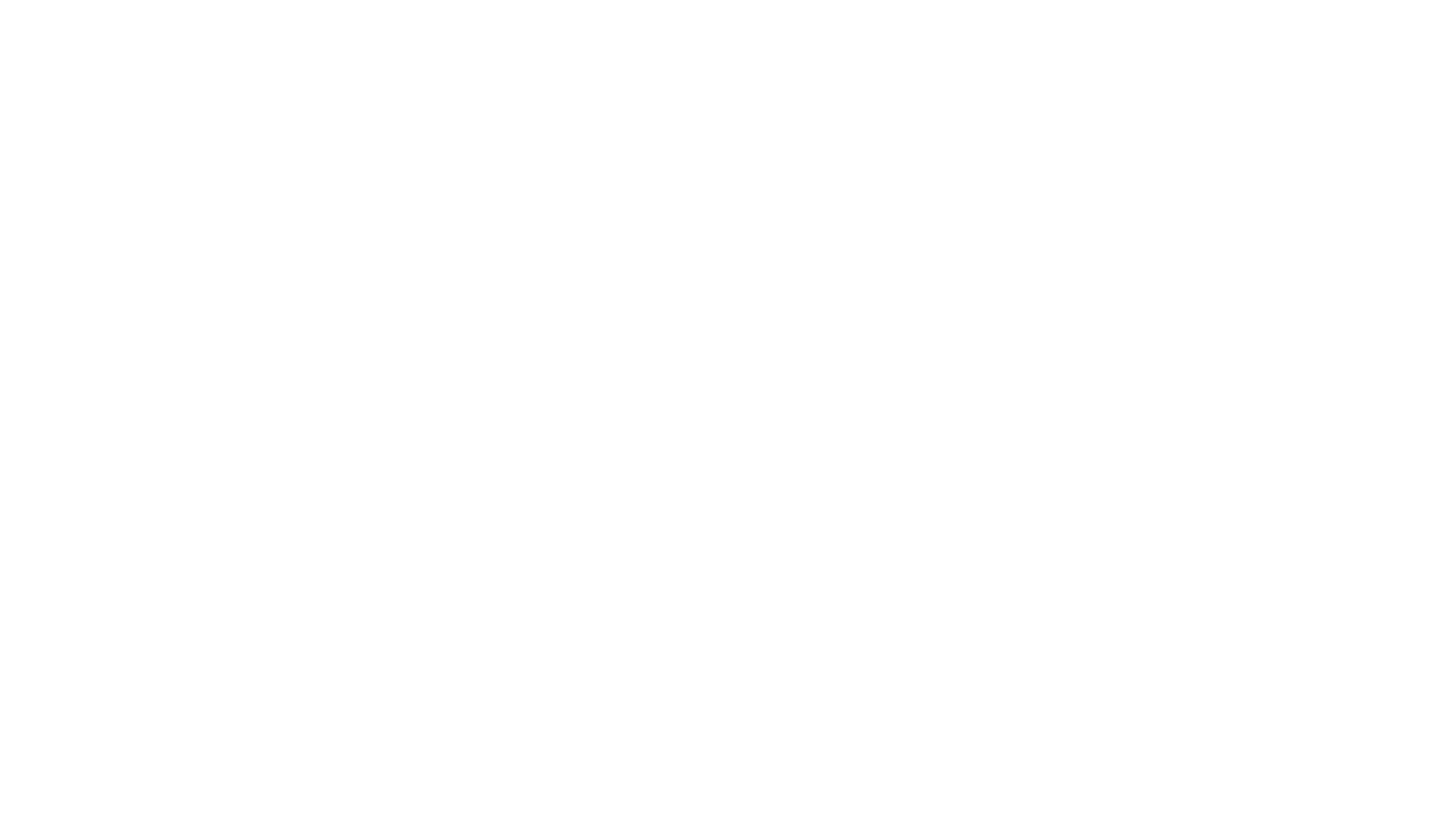 In our school if we see people being discriminated against or made to feel unhappy what things can we do?
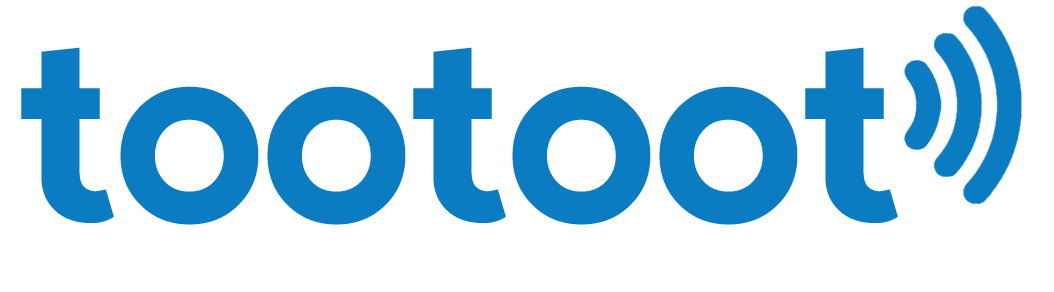 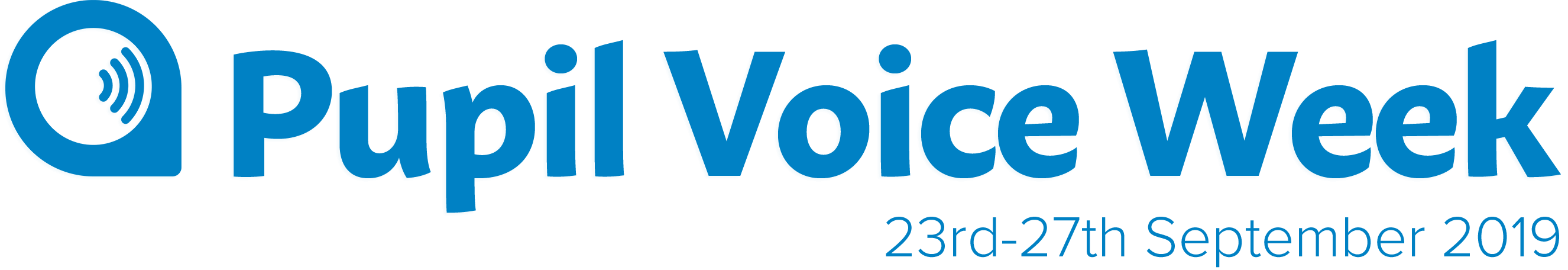 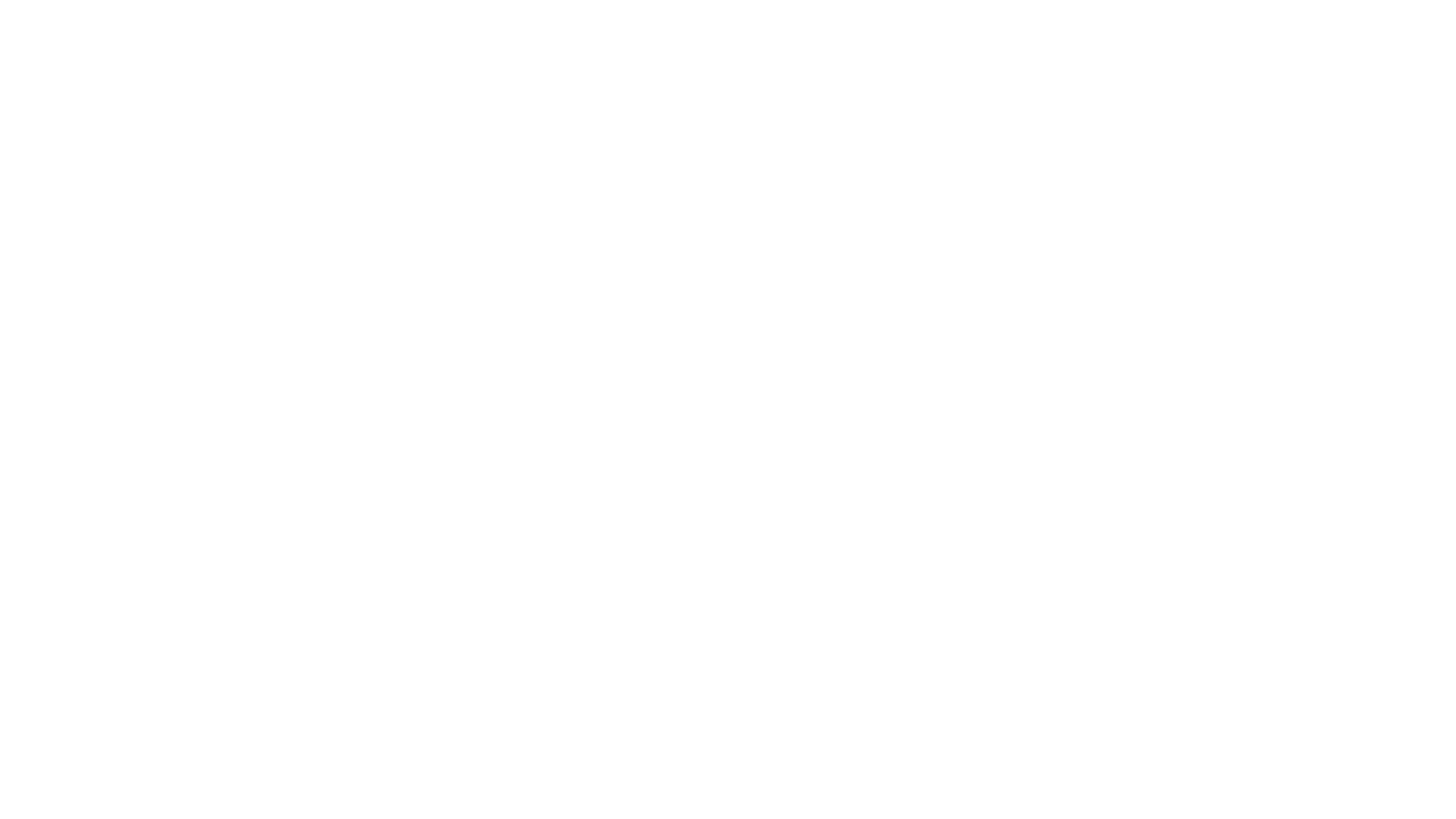 Practical things you can do
Tell a trusted adult 
Let the perpetrator know that it is unkind and they should stop doing it 
Offer support to the person being discriminated against 
Take a stand as a group against discrimination 
Talk with the person being discriminated against 
Don’t join in or watch it 
Keep calm 
Try and get the person away from the scenario
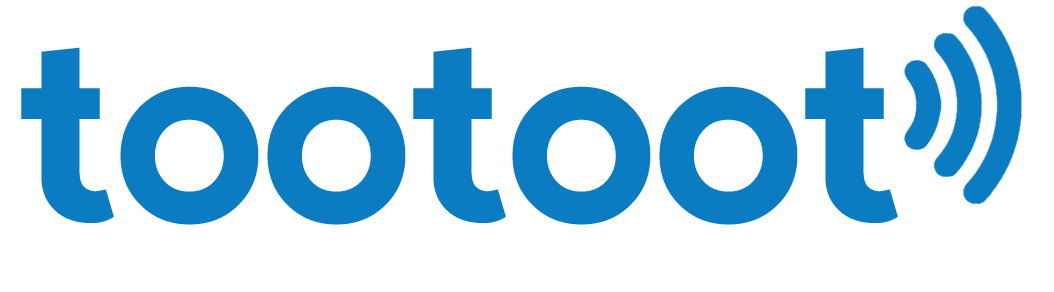 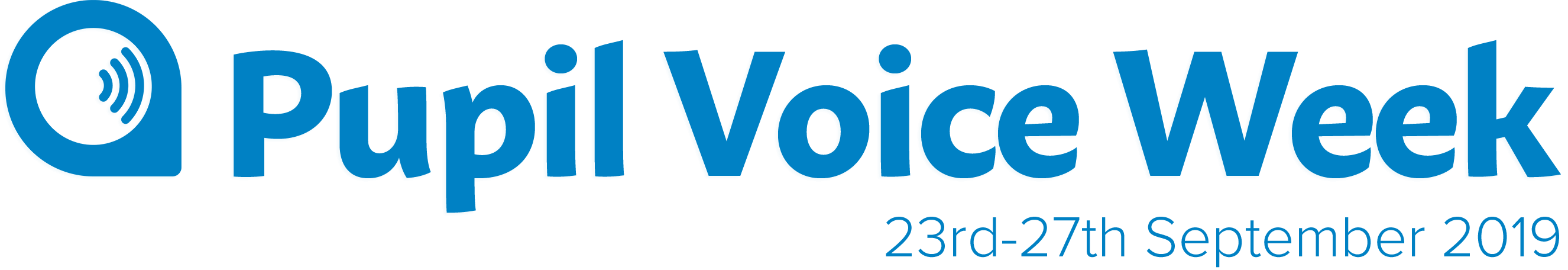 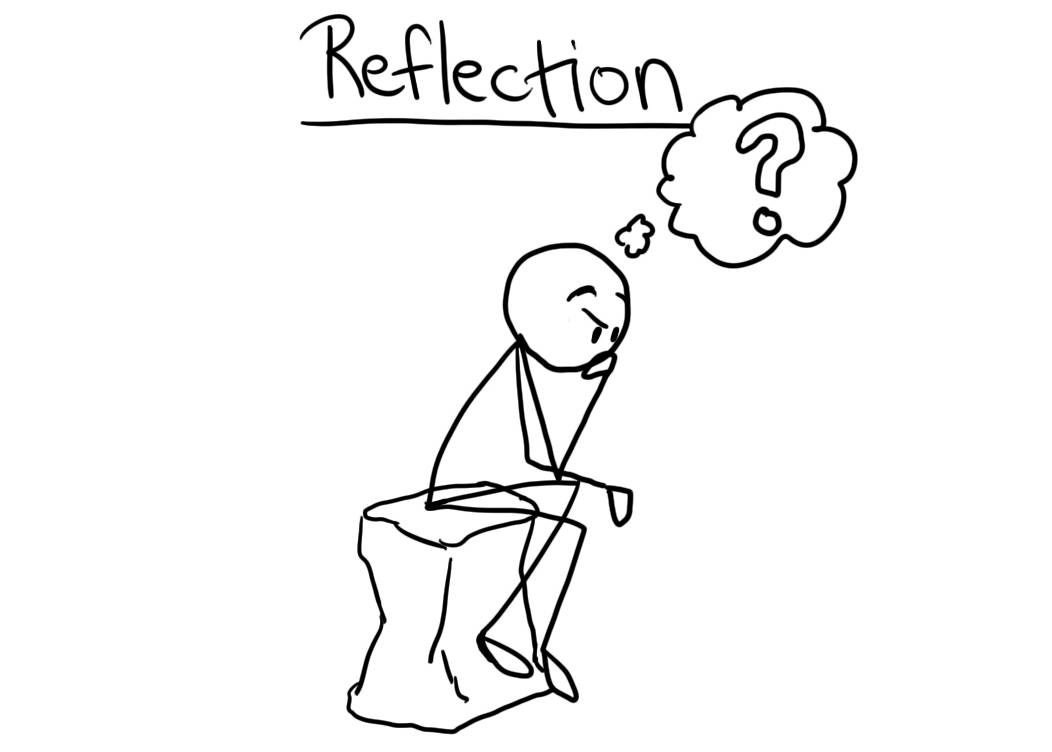 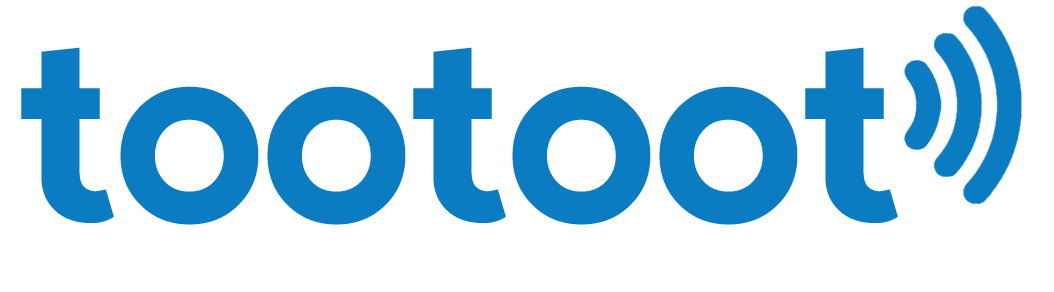 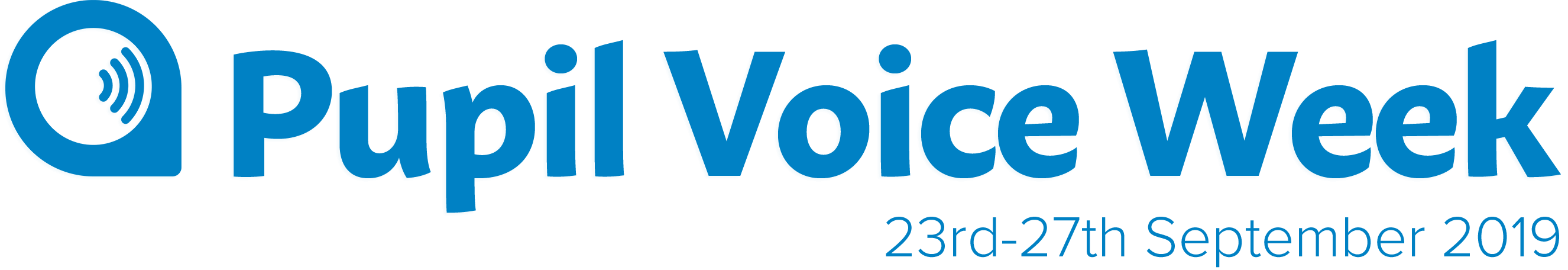